This work is licensed under a Creative Commons Attribution 4.0 International License
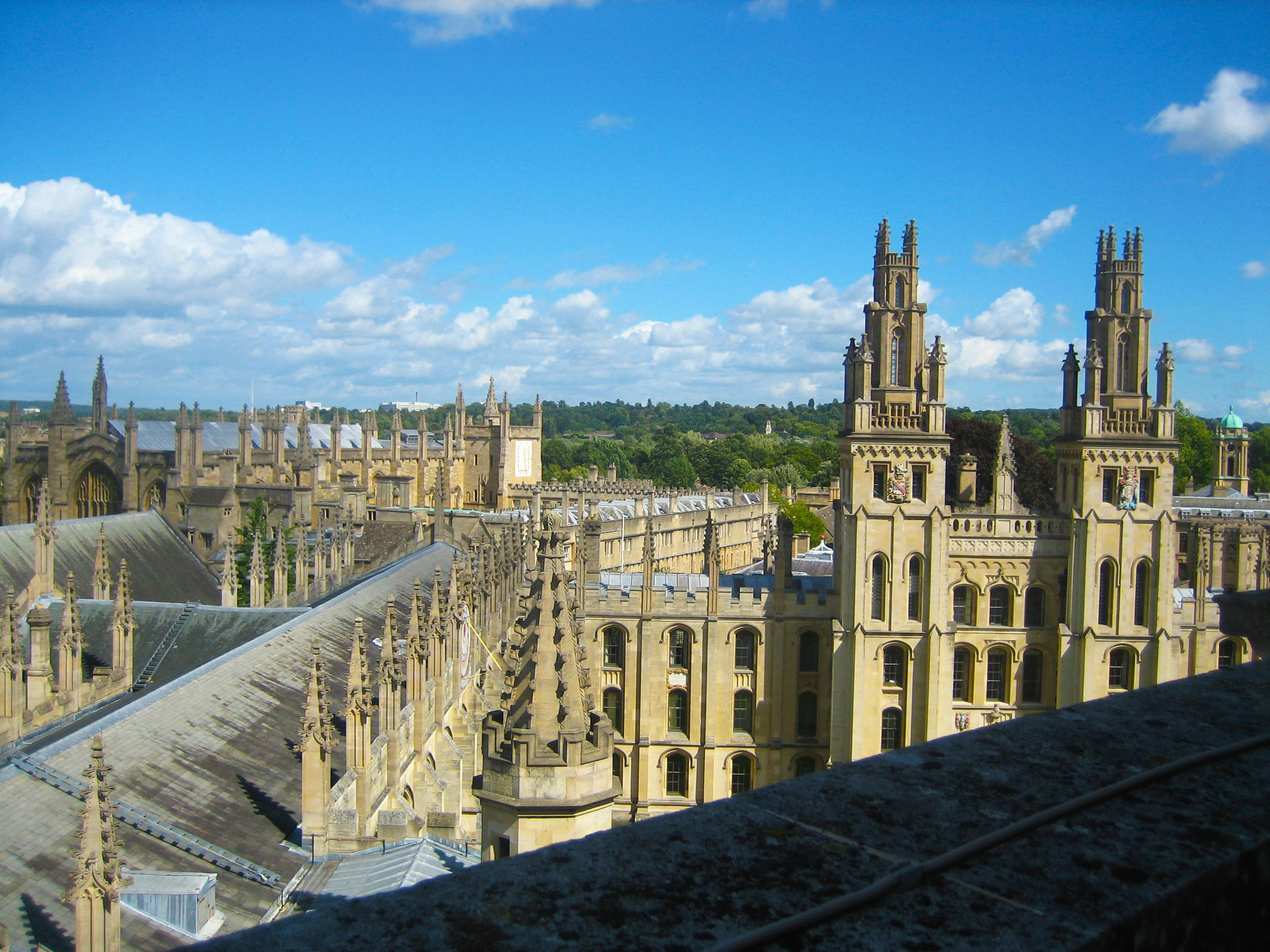 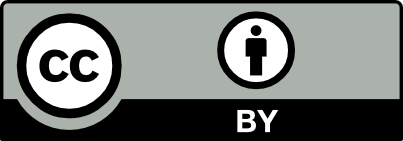 Bodleian Libraries WelcomeThe presentation will begin shortly
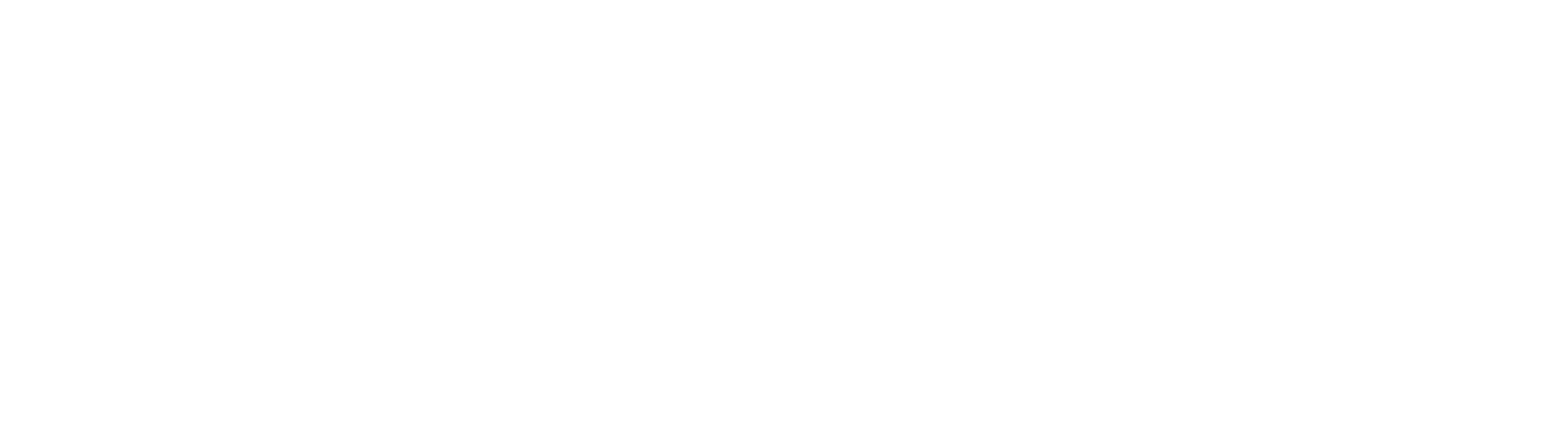 1
[Speaker Notes: Hello and welcome to this Bodleian Libraries welcome webinar for new undergraduate and visiting students.

The webinar will run through the basics of what you need to get started in the Bodleian Libraries and will last 30 minutes. You can have your cameras on if you like. Please feel free to type questions into the chat area of Teams. If you would prefer to ask your question verbally, you can raise your hand and we’ll unmute you. We’ll go over questions at the end.]
Learning outcomes
2
[Speaker Notes: Moving on to what we’ll be covering today and the learning outcomes, by the end of this webinar, you will understand:
the network of Bodleian Libraries
how to find items on your reading list
how to use the library Wi-Fi, PCs and printing
where to get further help]
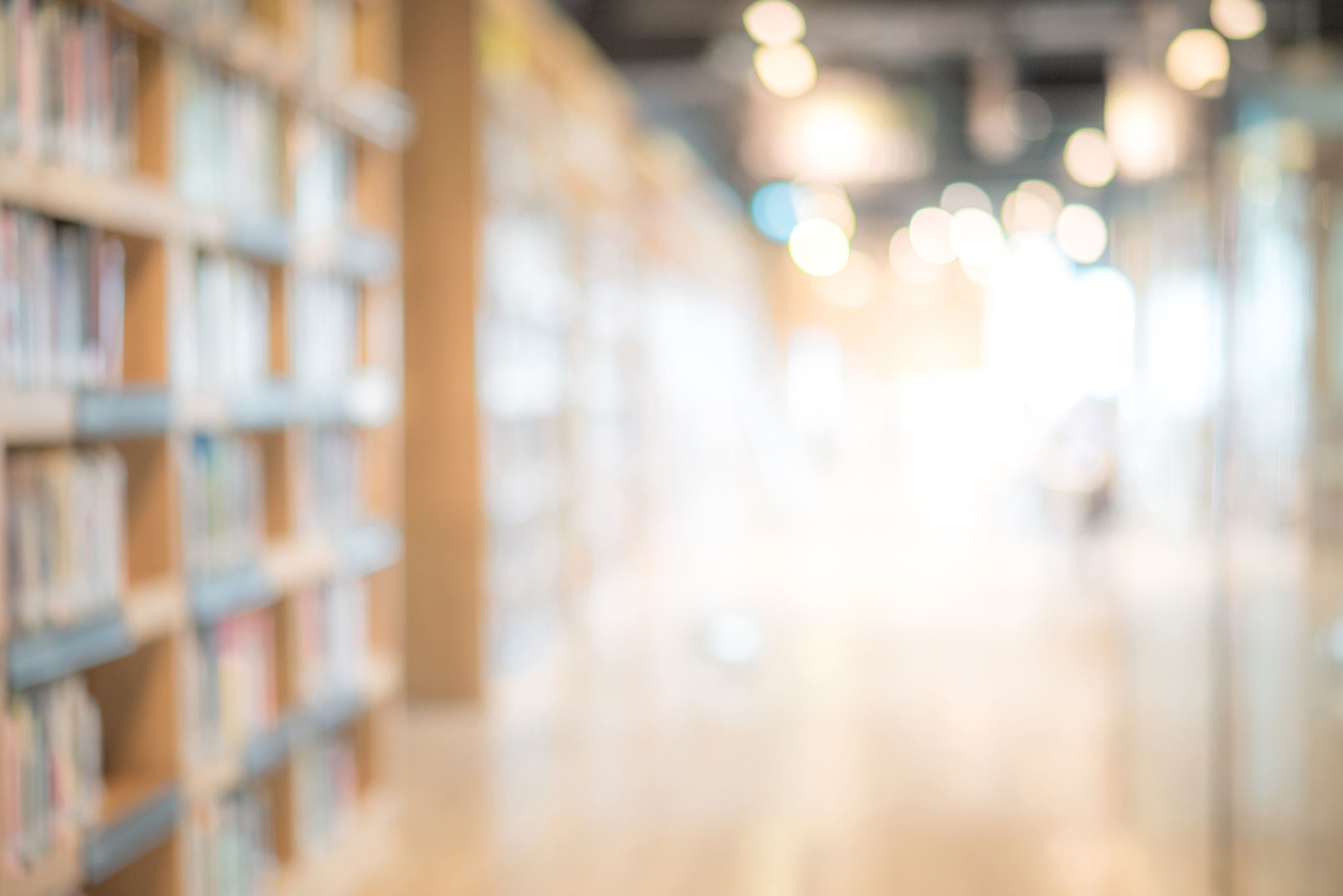 The Bodleian Libraries
3
[Speaker Notes: The Bodleian Libraries is a network of 26 libraries. There is a central library for each division as well as subject specific libraries.
You can use any of the Bodleian Libraries, though some require you to make an appointment.
Just make sure you take your University card.
Some departments also have their own libraries, for example Earth Sciences.
Each of the colleges has its own library too. Whilst you can use any of the Bodleian Libraries, you can only use the library in your college.]
What is a reading list?
4
[Speaker Notes: Let’s move on to reading lists and how to find items on your reading lists.
What is a reading list? It seems obvious but it’s a list of items created by lecturers and tutors for you to consult during your studies. It can have a range of items from books available in our libraries to online websites and more.]
Where to find reading lists?
Email from your tutor
Handbooks
ORLO
Canvas
5
[Speaker Notes: Where do you find your reading lists? Every course, department and college does things differently. Some tutors will email you a reading list or put it in a handbook. Others will create an interactive online list in ORLO, which is an online reading list platform. Some will add the ORLO lists to their Canvas site.]
Paper/PDF lists
6
[Speaker Notes: Some of you will receive more traditional lists in paper or PDF format:
These will usually be presented in a particular citation style relevant to your subject.
Important items will often be flagged with an asterisk or similar.
The list will typically include books, book chapters and journal articles.]
Making sense of your reading lists: Books
author’s name
place of publication: publisher, date of publication
Smith, R., Money & Power, (London: Routledge, 2012).
book title
7
[Speaker Notes: It is useful to understand what a citation looks like so that you can more easily search for the item. Let’s start by looking at a citation for a book. Book citations tend to be simple. In this case:
The author's name is R. Smith.
The book title is Money & Power.
The book was published in London by the publisher Routledge in 2012.]
Making sense of your reading lists: Chapters
place of publication: publisher, date of publication
chapter author
editor name
Jones, A., ‘Chemistry’ in R. Kay (ed.), Sciences, (London: Routledge, 2010).
chapter title
book title
8
[Speaker Notes: Now a chapter in a book:
The chapter's author is A. Jones.
The chapter title is Chemistry.
The chapter is in a book edited by R. Kay.
The book title is Sciences.
Note that the chapter details come first. 
When searching for a chapter, you will need to search for the book title and author/editor. You cannot put this whole citation into a search and hope to specifically find the chapter.]
Making sense of your reading lists: Articles
author’s name
journal title
Baldwin, D., ‘Power Analysis’, World Politics, 31, no. 2 (1979): 159–70.
article title
volume, issue (year published): page numbers
9
[Speaker Notes: You will probably find that you are asked to read a journal article in your reading list.
For an article we still start with the author which is D. Baldwin. Then article title, “Power Analysis”, then journal title, “World Politics”. Note the Volume and Issue numbers near the end. These are a sign that you are looking at an article. 
Sometimes journal titles on reading lists will be abbreviated. For example, the journal 'General Pharmacology‘ is abbreviated to 'Gen Pharmacol'. If you need help looking up the full title of a journal from the abbreviation you’ve been given, ask a librarian for assistance.]
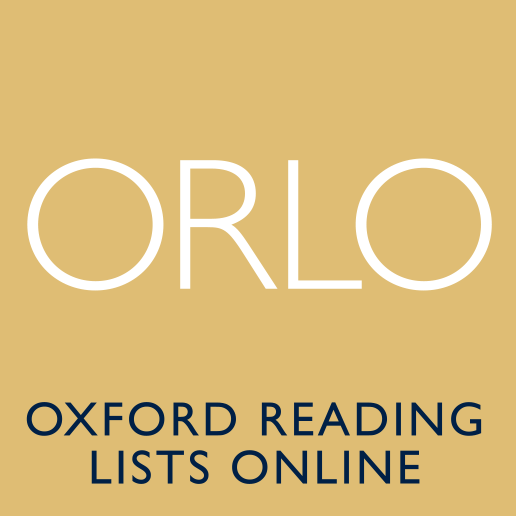 ORLO
readinglists.bodleian.ox.ac.uk
10
[Speaker Notes: ORLO is the tool that allows tutors to create online reading lists with live links to ebooks and digitisations. It can be accessed through this link on the slide. You will need your Oxford Single Sign On to access ORLO.]
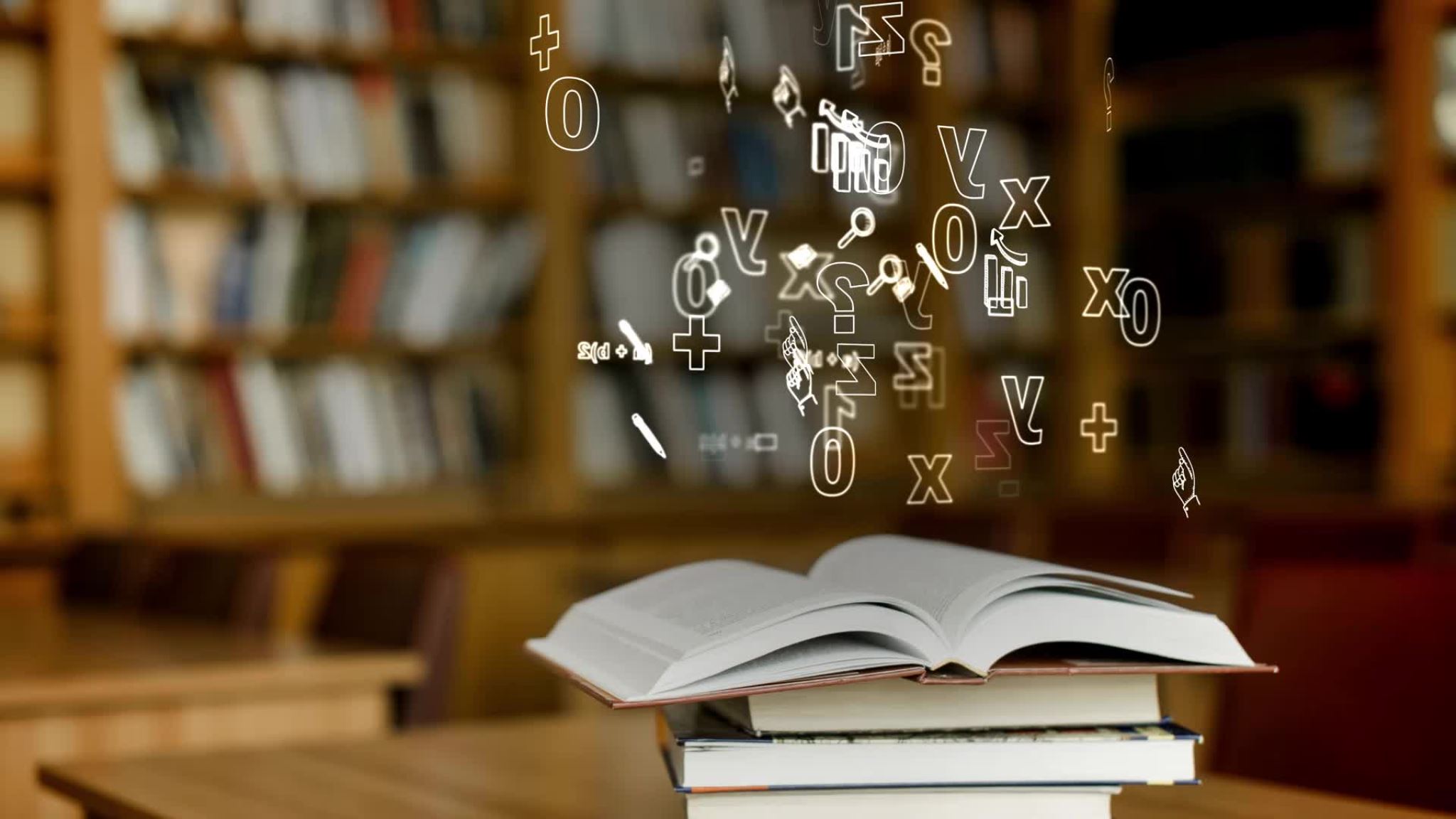 Key ORLO functionality
See live availability for books in libraries
Click through easily to read online material
May include content such as links to videos and websites
Filter options, e.g. by week of term, online only
Add reading intentions
11
[Speaker Notes: We won’t live demo ORLO as not all departments or tutors use it, but we will highlight some key functionalities:
See live availability for books in libraries
Click through easily to read online material
May include content such as links to videos and websites
Filter options, e.g. by week of term, online only
Add reading intentions]
SOLO
12
[Speaker Notes: Let’s move on to SOLO. As mentioned a moment ago, sometimes you will receive a reading list that does not have links that take you directly to the item you need to read and you will need to search for the item yourself, like if you have a paper or PDF reading list. SOLO is the place to go to do that.
SOLO is the search and discovery tool for the major collections of Oxford University’s libraries. You can search for books and journal articles (in print and online), dissertations, special collections, and more.
The URL is on the slide.
SOLO is a very powerful tool, and we don’t have time to show you everything it can do, so we will be showing you the basics today.]
Signing in to SOLO
13
[Speaker Notes: To get the best results, sign into SOLO with your Single Sign On credentials. This means you will see more results, especially for online material, and you can access your account where you will see your loans, and any requests you have placed, etc.]
Demonstration: SOLO
14
[Speaker Notes: In a moment I am going to move on to a live demonstration of SOLO. You are very welcome to follow along with me as I search SOLO so you can try it out yourself.]
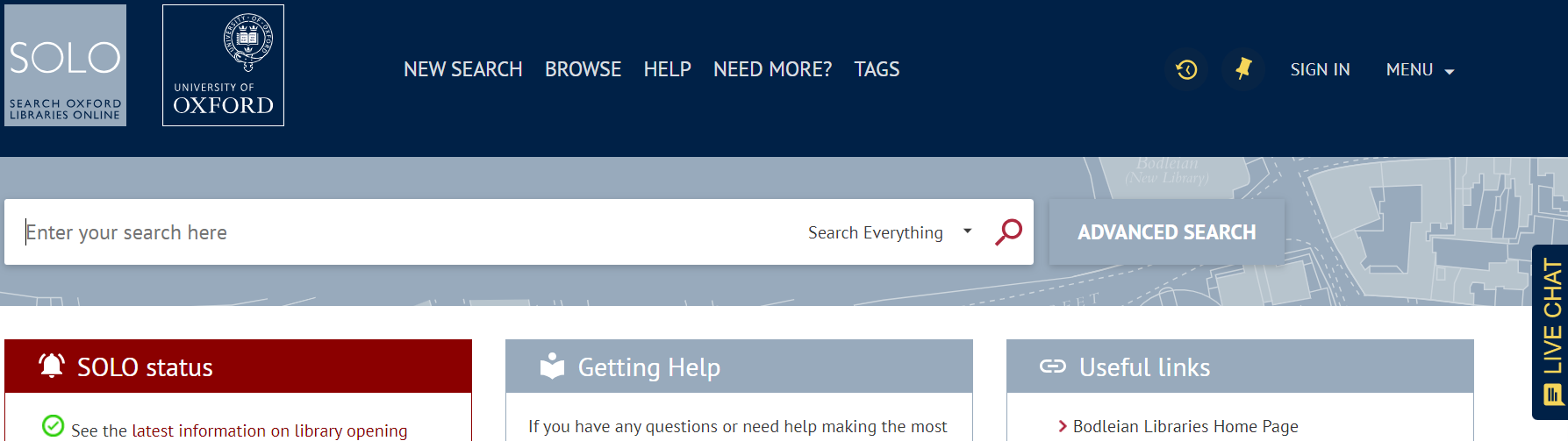 Sign in
Sign into SOLO in the top right.
15
[Speaker Notes: To sign in, there will be a ‘sign in’ button in the top right of the screen.]
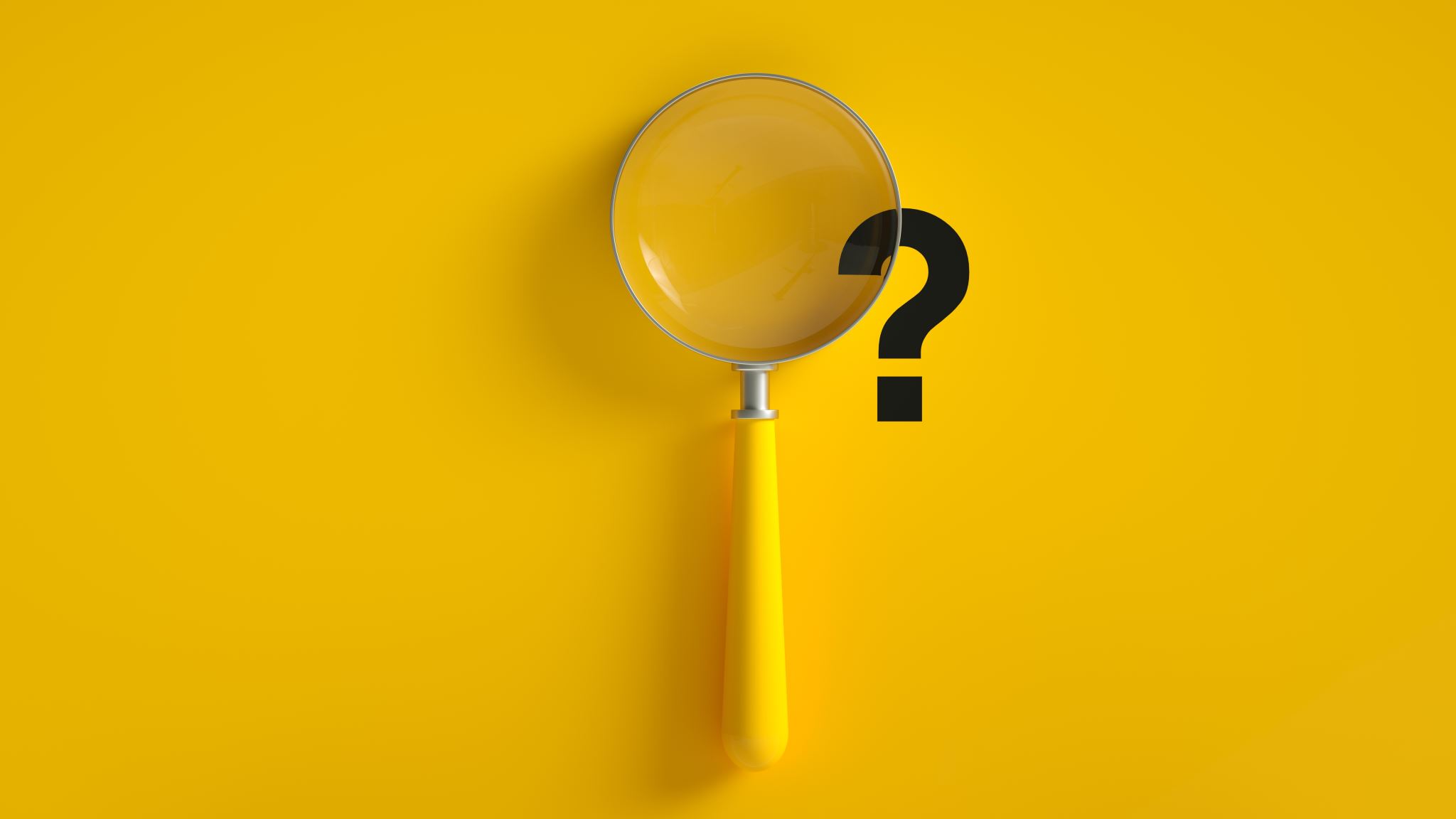 Searching by title and author
16
[Speaker Notes: I am going to show you how to search for a specific item, in this case a book.]
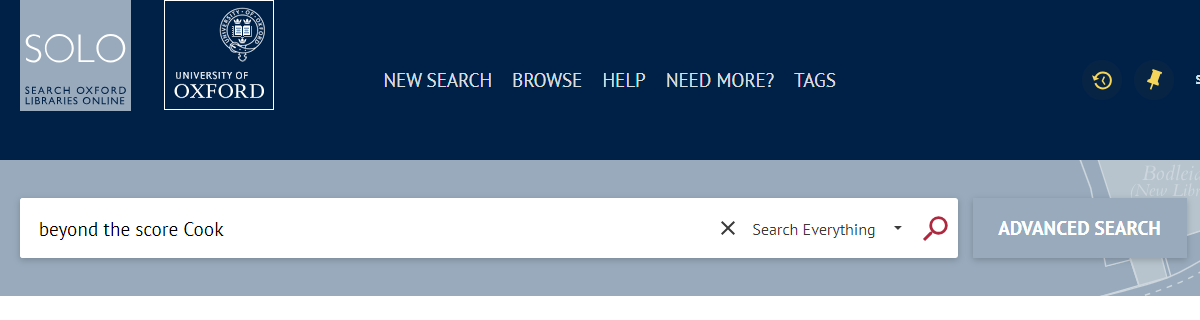 Searching SOLO: title and author
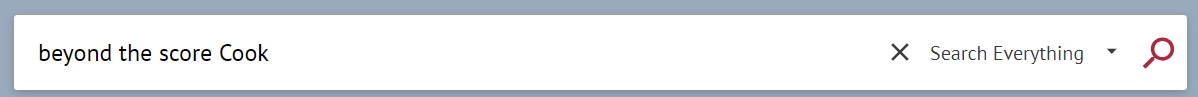 Enter the title and author in the search bar and hit the search icon.
17
[Speaker Notes: Once you are on the SOLO website, enter the title and author of the book into the search bar. I am going to search for a book called Beyond the Score by Cook.]
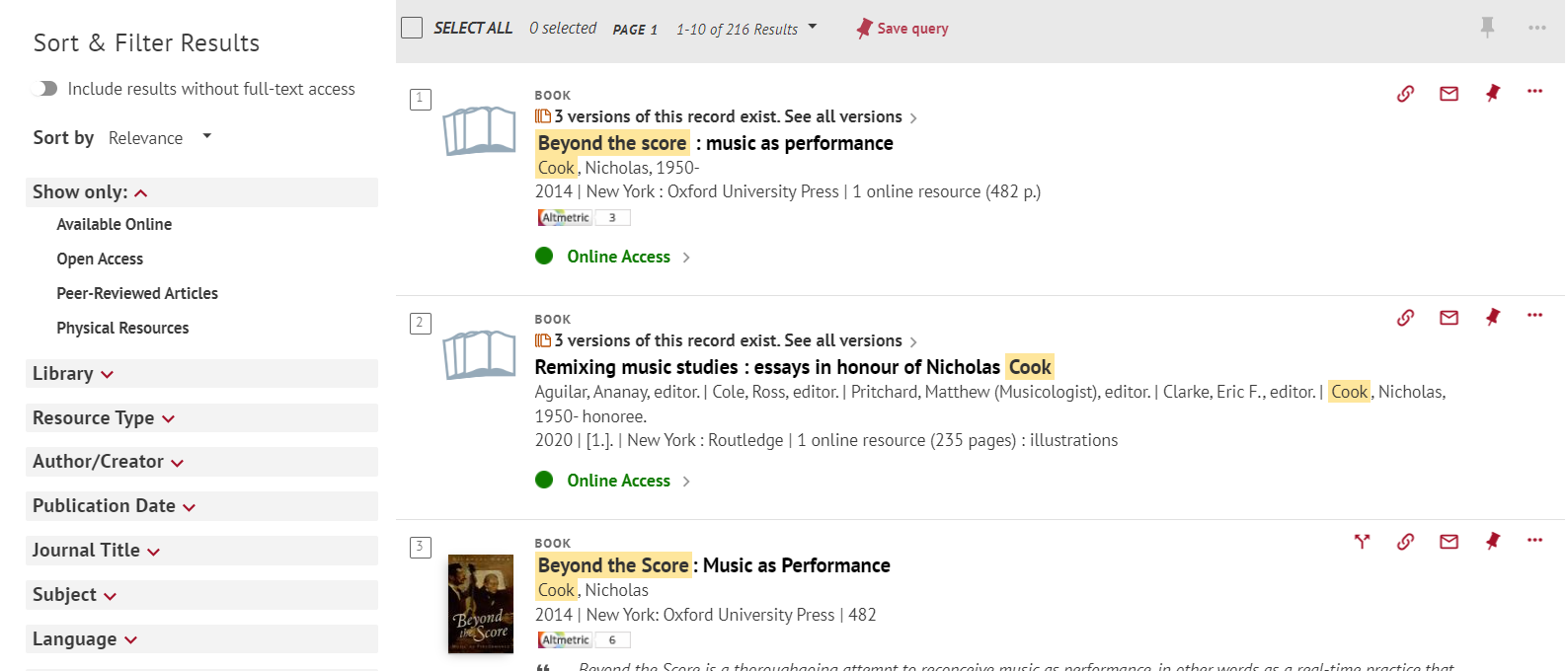 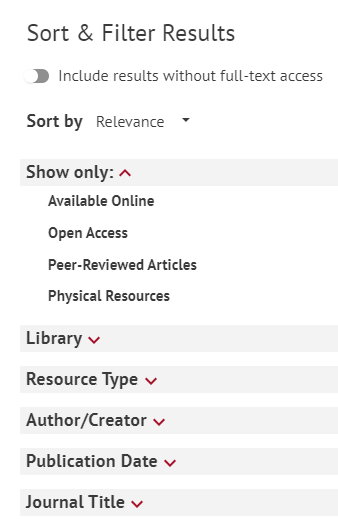 Sort & Filter Results
If you get too many results, you can sort and filter in the pane on the left.
18
[Speaker Notes: If you get too many results, you can sort and filter in the pane on the left by resource type, publication date, language and more. Happily, the copy I am looking for is the first result.]
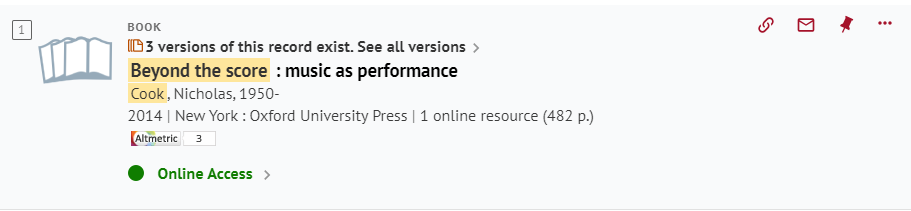 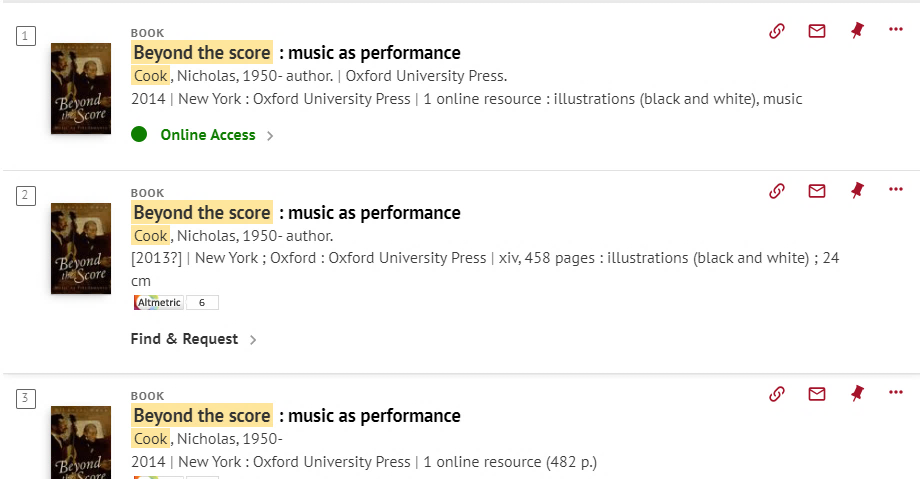 Ebooks
Ebook available 24/7
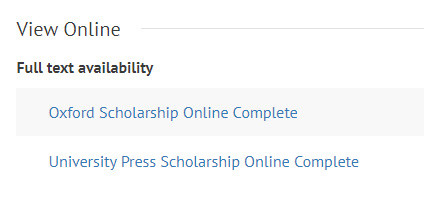 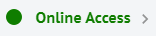 In the results screen, SOLO clusters print and online copies of the same title.
19
[Speaker Notes: In the results screen, SOLO clusters together print and online copies of the same title, as well as different editions of the same book.
In this example, it says ‘3 versions of this record exist. See all versions’. Clicking that button will expand the list of versions clustered together.
There are multiple versions available. Let’s go through them. 
Two of the versions are ebooks, free for you to read on your device 24/7. You just need to click the green ‘online access’ button and choose an option from the list under ‘Full text availability’.]
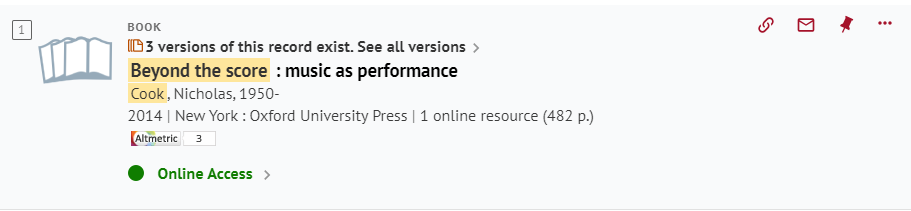 Print books
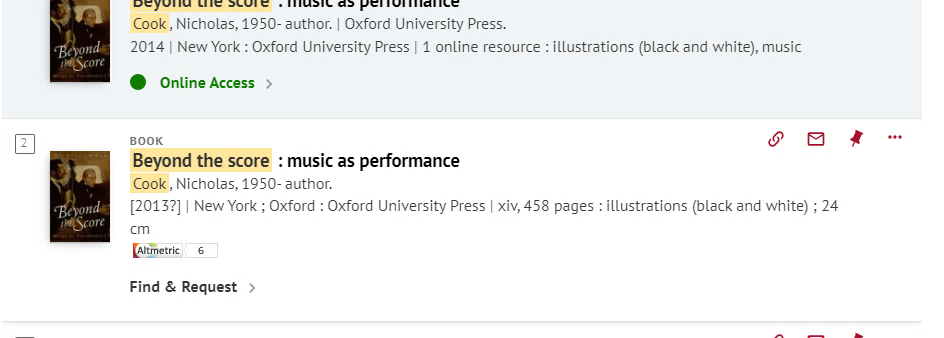 Print book in library
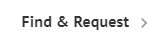 In the results screen, SOLO clusters print and online copies of the same title.
20
[Speaker Notes: The other item on the list is a print book available in a physical library.
You click the ‘Find & request’ button to see which libraries have the book.]
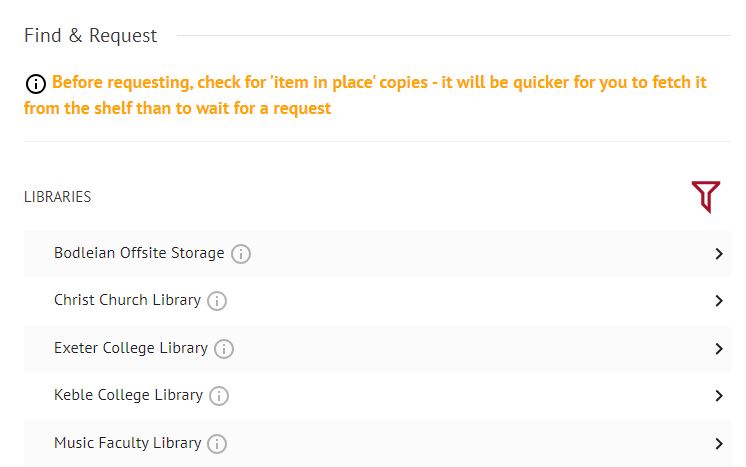 Find & Request: Music Faculty Library
SOLO lists alphabetically the libraries that have a copy of the book. Click the name of the library or the arrow to the right to see further details about the Music Faculty Library’s copy.
21
[Speaker Notes: A new window will appear and SOLO lists the libraries that have at least one copy of the book. Click on the name of the library or the arrow button to the right to see further details of what is available in each library. Note that some libraries might have multiple copies of the same book.

The Music Faculty Library is one of the Bodleian Libraries so all students can use this library.]
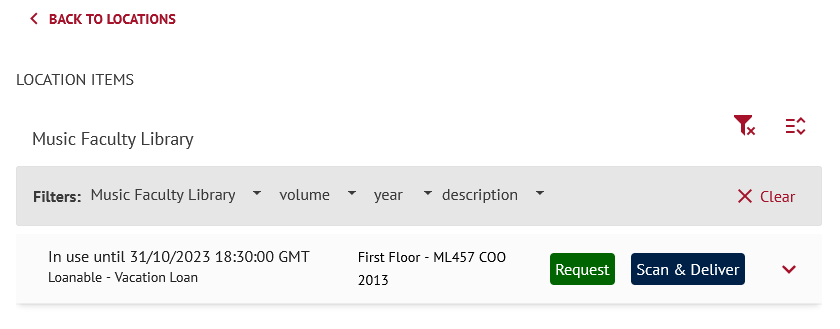 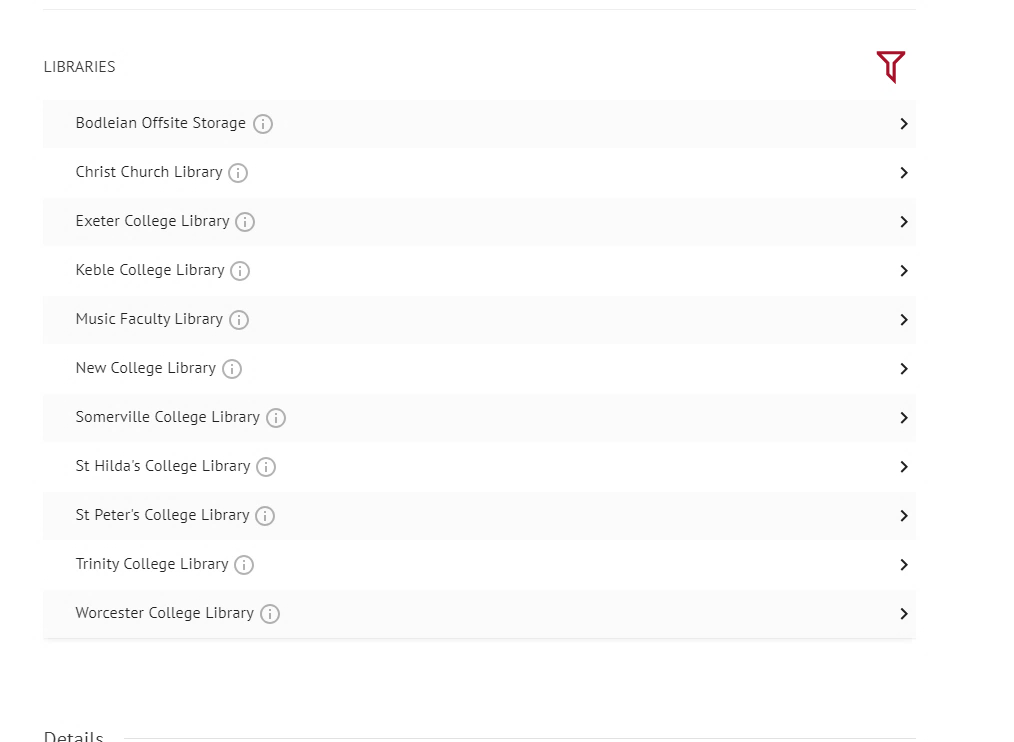 In Use book
22
[Speaker Notes: If we take a closer look, we see that the book has already been borrowed by someone else. It says it is IN USE, and isn’t due back for a little while. You could request this copy and wait until it is your turn to borrow it from Music.  
As I am signed in to SOLO, it also tells me the book is “Loanable”, and it tells me how long I can borrow it for.
 However, let us click on ‘back to locations and then ‘back to libraries’ to see what our other options are.]
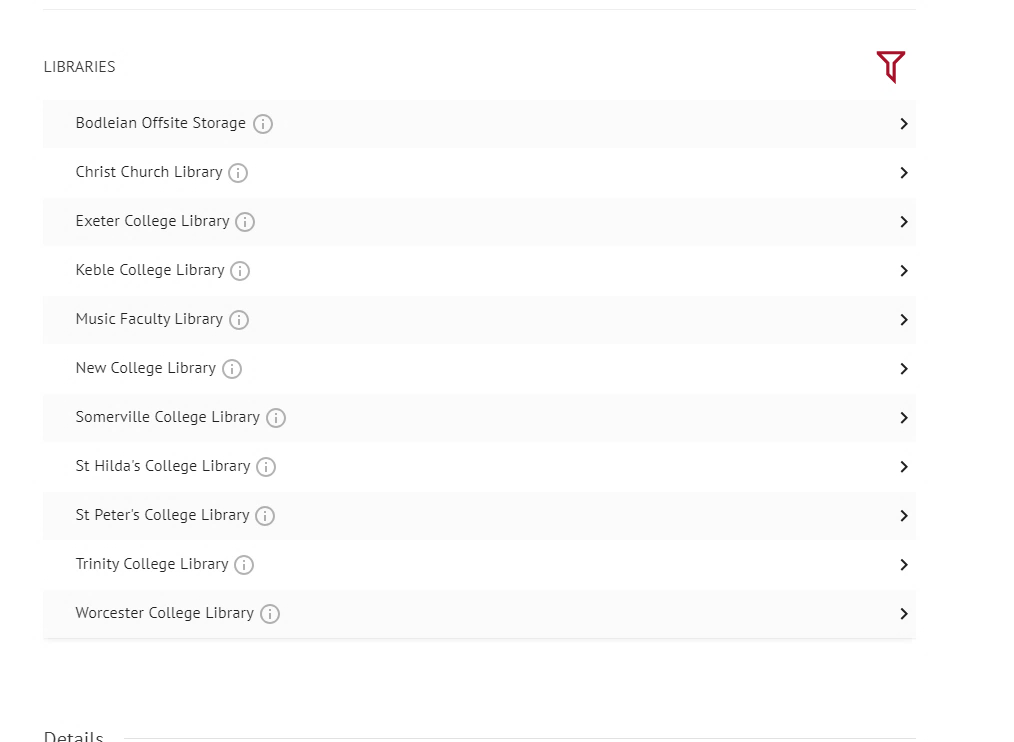 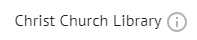 Available book
Click ‘Christ Church Library’ to see more information about its copy of the book.
23
[Speaker Notes: If you see your college listed then you may be able to borrow the book from your college.  
I am going to select 'Christ Church Library’.]
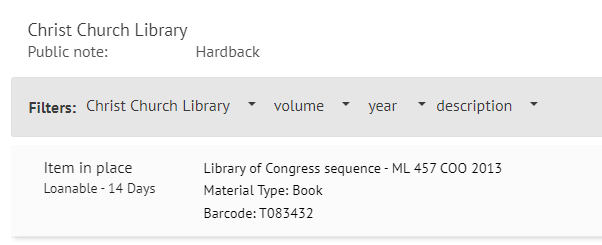 Shelf mark
This book is available and on the shelf. Make a note of the shelf mark to help you find it.
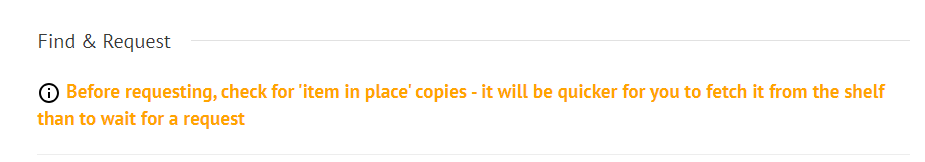 24
[Speaker Notes: The copy at this library is available as you can see from ‘Item in place’. You can also see how long you will be able to borrow the book for.
You will need to make a note of the shelf mark, also known as call number. For this library it is ML 457 COO 2013. This will help you find the book on the shelf.
Even if you see a ‘request’ option next to a book, it is much better to go the library to fetch the book off the shelves yourself, when you can see it is available ‘item in place’, rather than waiting for other copies to be returned by other readers.
If all the items are on loan, with none on the open shelves, you should place a request here. This is especially important for libraries which have auto-renewals, which is the case in the Bodleian Libraries, as that is the way the current borrower will know they need to return it for another person.
Remember, though, that in this example, this copy of the book belongs to a college library, so only members of Christ Church can borrow it.]
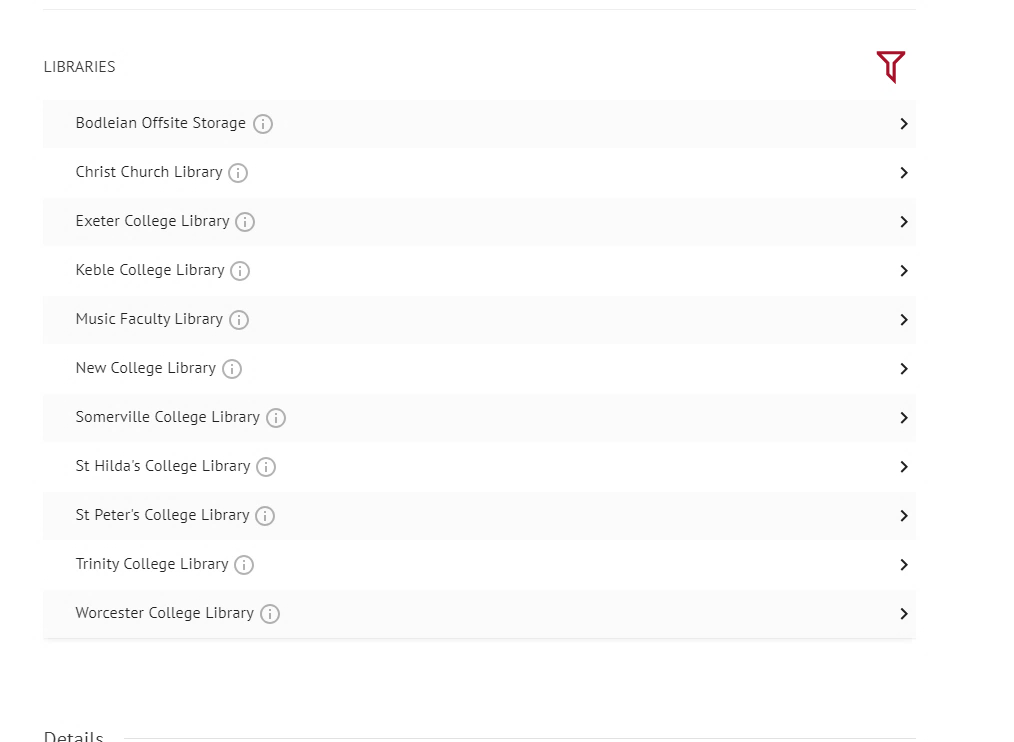 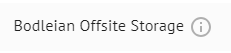 Find & Request: Offsite Storage
SOLO lists the libraries that have a copy of the book. Click to see further details.
25
[Speaker Notes: If your college is not listed there is another option available from the Bodleian Libraries. I’m going to click on ‘back to locations and then ‘back to libraries’ then choose Bodleian Offsite Storage.]
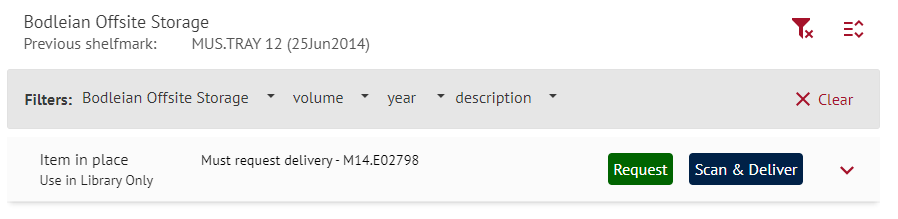 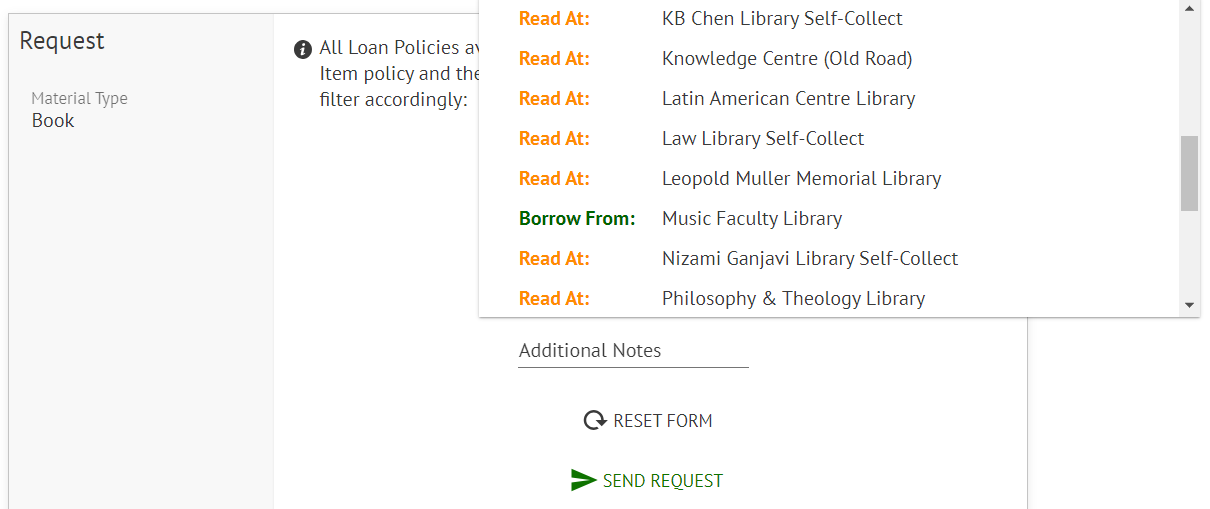 Offsite Storage
This book is stored offsite. Click ‘Request’ to have the book delivered to a library for you read there or ‘Scan & Deliver’ to receive a PDF scan via email.
26
[Speaker Notes: As the name suggests, this is not a library that you can visit in person.
There isn’t enough room in the city for all the books the Bodleian Libraries own, so we have a warehouse outside of the city which stores more books. 
You will need to click ‘Request’ and select a library for the book to be sent to for you to read. A lot of books in the libraries can be borrowed but some cannot. This is one of those books that cannot be borrowed, so you will need to read it at the library you choose to have it sent to – you can see it says “Use In Library Only”.
In this instance, as the item is Use in Library Only, when we click ‘request’ we get to choose a list of Delivery/Pickup Locations where we can “Read At”.
If requesting an item which is “loanable”, it may only be available to “Borrow From” certain locations, so make sure to look through the whole list of potential delivery locations.
Click on ‘back to items’. Alternatively, you can click ‘Scan & Deliver’ to get a PDF scan sent to you via email. This must be within copyright law which normally means one chapter of the book.
Both services are free!]
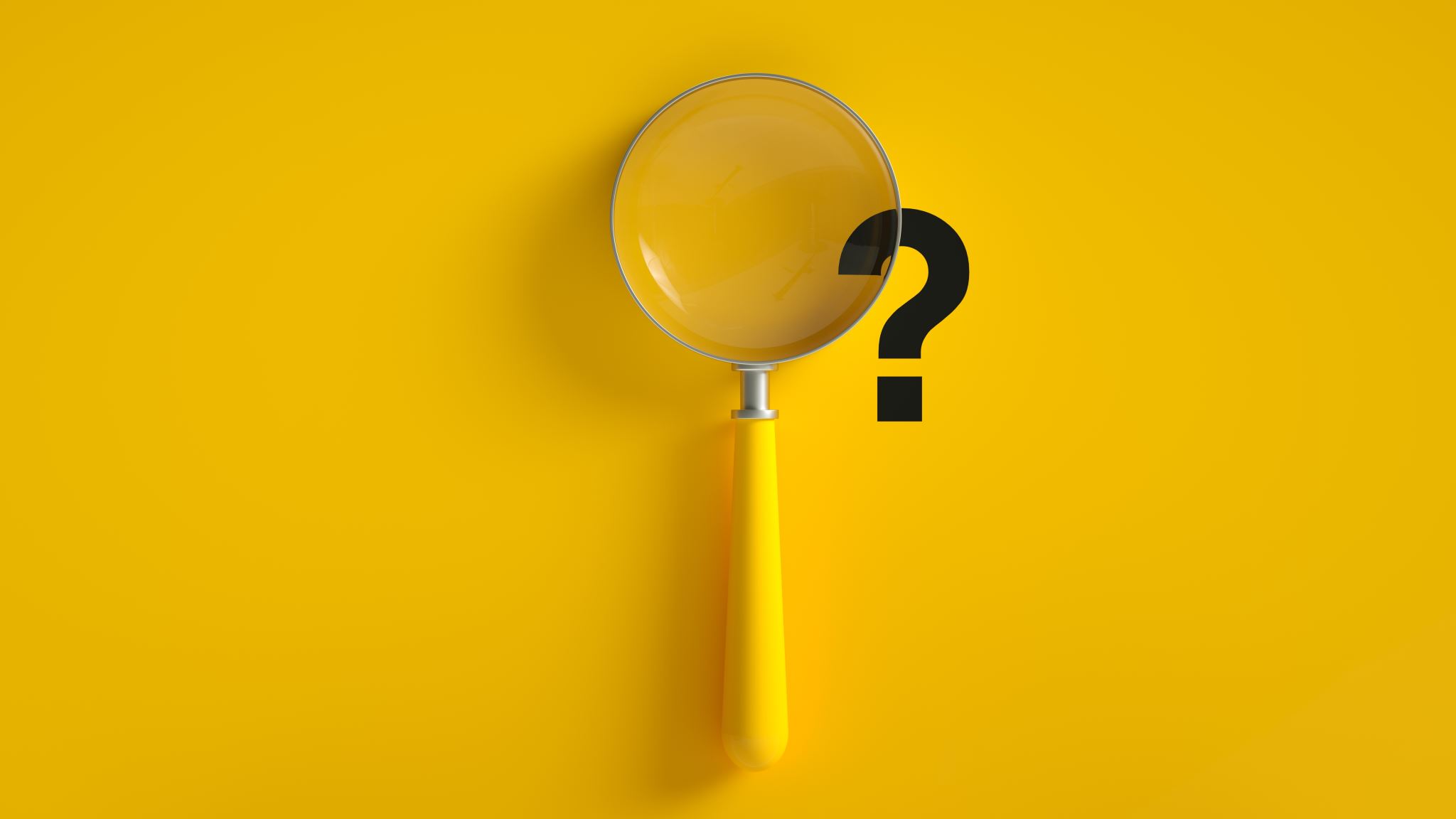 Keyword search
27
[Speaker Notes: I am now going to show you how to conduct a keyword search, for when you do not have a particular title that you want to find and might be interested in browsing items on a particular topic.]
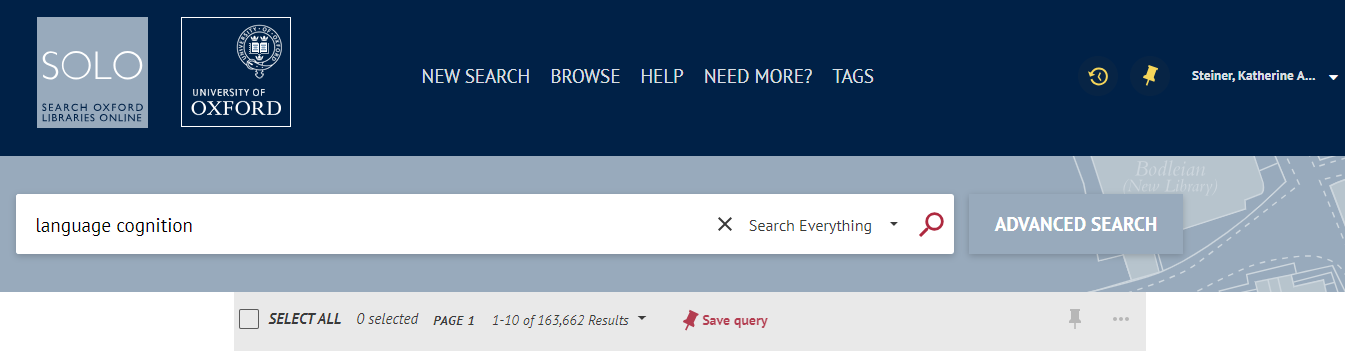 Searching SOLO: keywords
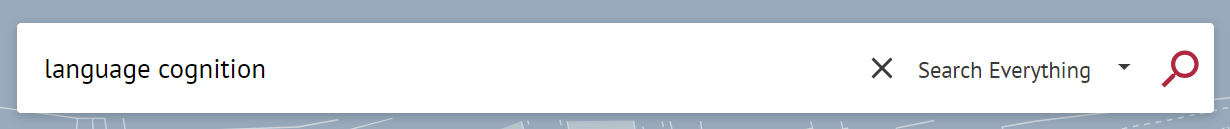 Enter keywords in the search bar and click the search icon.
28
[Speaker Notes: On the SOLO search screen, enter some keywords. I am going to search for ‘language cognition’.]
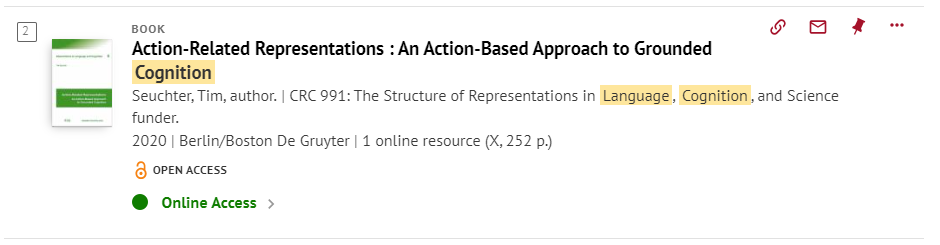 Different access options
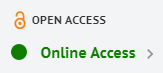 This ebook is available open access – free for anyone to read online 24/7
29
[Speaker Notes: Browsing the results, I am interested in ‘Action-related representations’. This is an open access ebook, which means it is freely available for anyone to read online, 24/7. You can share it with your friends and family, and no one needs to sign in to use it.]
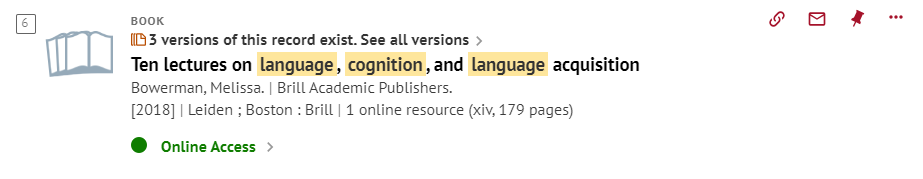 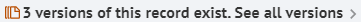 Results: ebooks
In the results screen, SOLO clusters print and online copies of the same title.
30
[Speaker Notes: Scrolling down, I can also see the book ‘Ten lectures on language, cognition, and language acquisition’.
In the results screen, SOLO clusters together print and online copies of the same title, as well as different editions of the same book. 
In this example, it says ‘3 versions of this record exist. See all versions’. Clicking that button will expand the list of versions clustered together.]
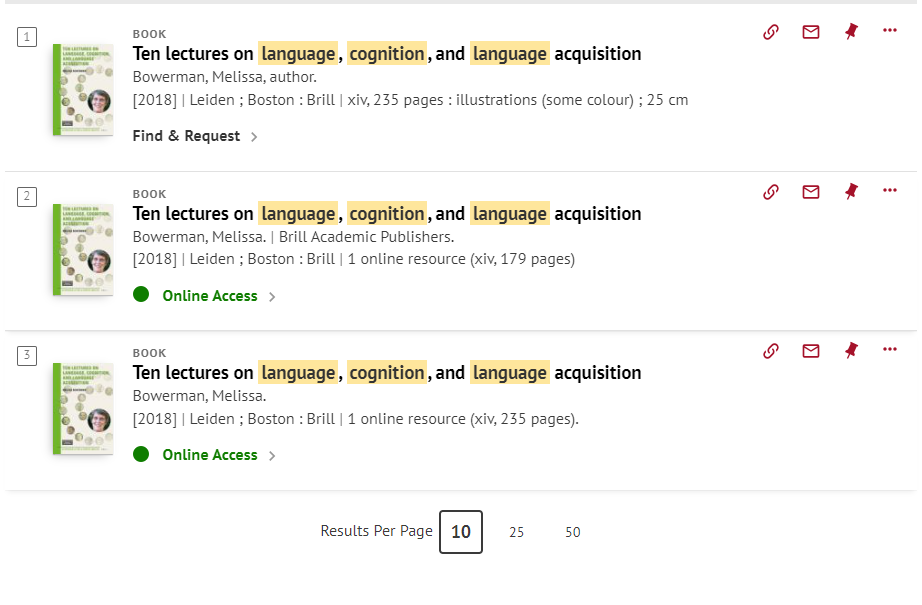 Different providers
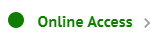 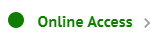 There are two online copies of the book from different providers with different interfaces and access options.
31
[Speaker Notes: We have both print and online copies of this book. If we click on the green text ‘Online Access’ in the ebook record, we see that there are two ebook versions. These are some of the thousands of ebooks that the University pays for. As a member of the University, you are able to read these copies online for free, as long as you are on the University network, or, if you are offsite, by logging in with your Single Sign On.
They are from different providers, which means the interfaces and access options will be different. Try them both and choose which you prefer.
Some ebooks have a limit on the number of readers who can access the book simultaneously. If you encounter one of these, try again later. This ebook offers unlimited access.]
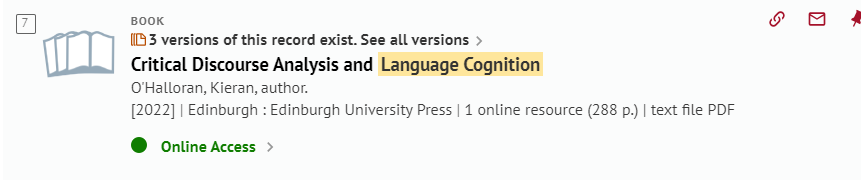 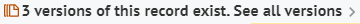 Results: electronic Legal Deposit
In the results screen, SOLO clusters print and online copies of the same title.
32
[Speaker Notes: Back in the main results screen, I am going to scroll down and look at the item ‘Critical discourse analysis and language cognition’ by O’Halloran. 
In this example, it says ‘3 versions of this record exist. See all versions’. Clicking that button will expand the list of versions clustered together.]
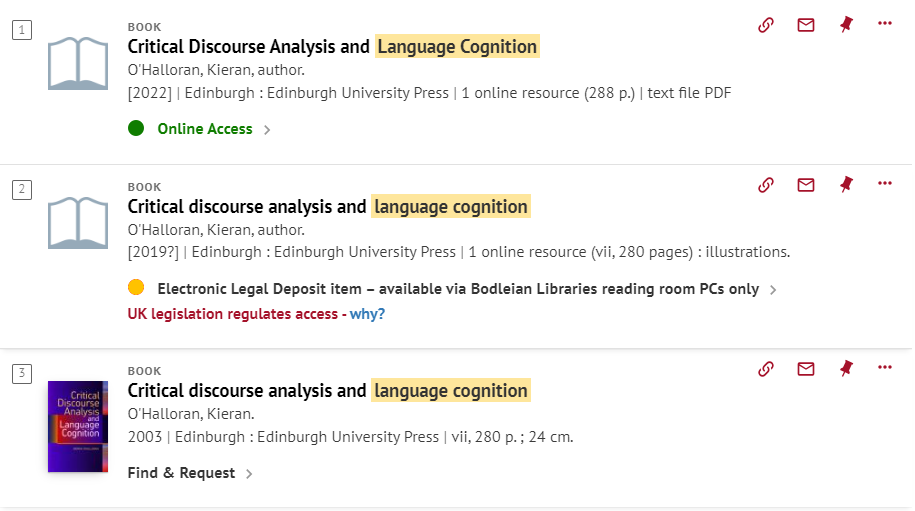 Electronic Legal Deposit
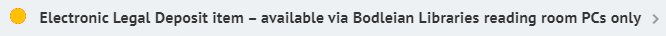 The middle copy in the list is Electronic Legal Deposit.
33
[Speaker Notes: The middle copy says ’Electronic Legal Deposit item – available via Bodleian Libraries reading room PCs only’. 
Items that say ‘Electronic Legal Deposit’ have restrictions. They can only be read on library PCs and only one person can use them at a time. When you see one of these books or articles on SOLO, there may be an alternative and more easily accessible copy. If you can’t see one, check with library staff.  
Here, you can see an ebook and print copies clustered together with the electronic legal deposit version. These alternatives are likely to be more useful to you.]
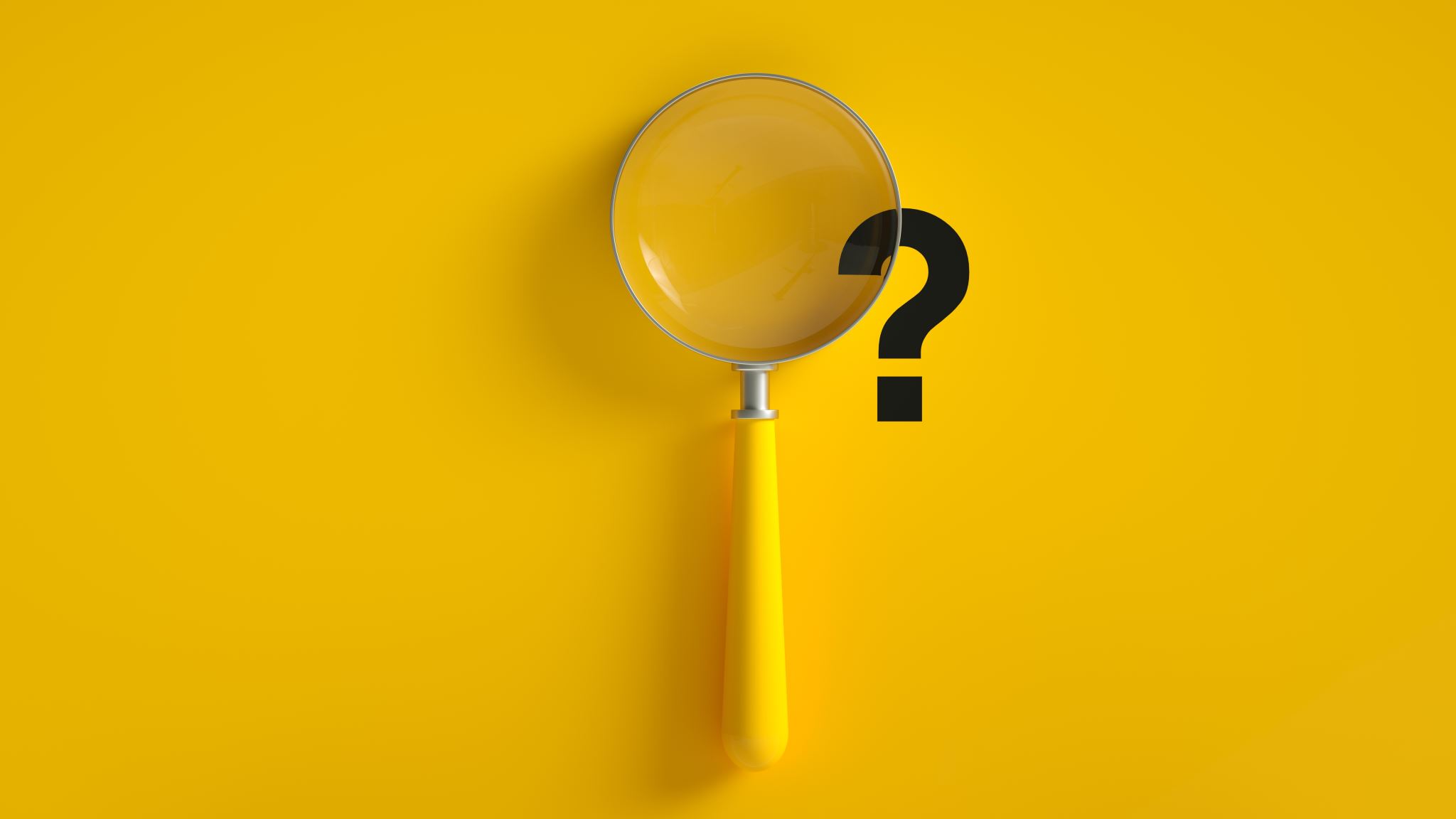 Searching for articles
34
[Speaker Notes: I am briefly going to show you how to search for a journal article. Some of you may find journal articles on your reading list.]
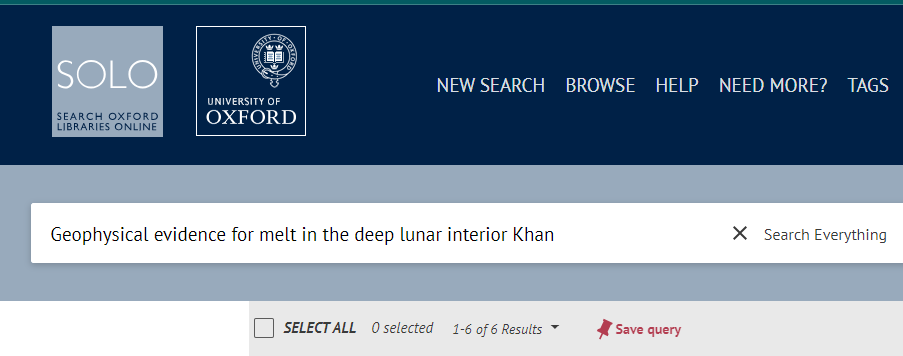 Search: online article
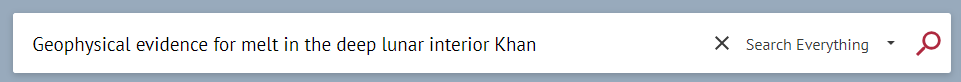 Enter key details about the article, in this case title and author.
35
[Speaker Notes: In a fresh search screen, I am going to search for an article by entering the article title and the surname of the first author of the article: ‘Geophysical evidence for melt in the deep lunar interior Khan’.
Remember that journal citations include other information such as journal title and volume, issue and page numbers. Don’t use all this information for searching but it can be useful to check back to the full reference to make sure that you have found the article you need.]
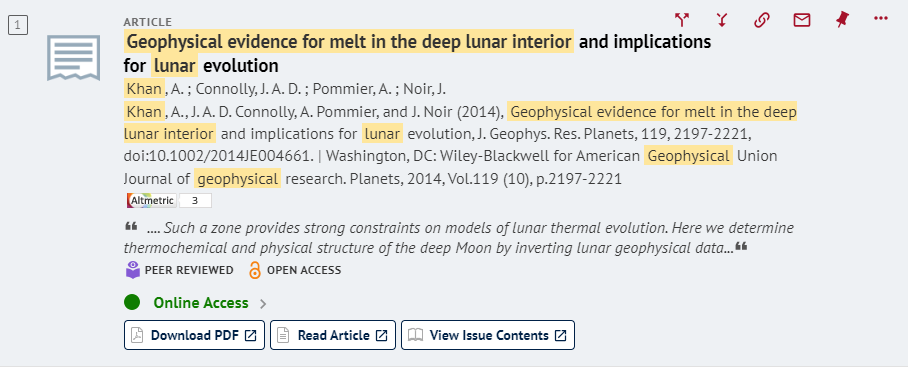 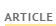 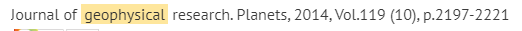 Results: online article
The top result is the online journal article.
36
[Speaker Notes: The top result is the article I am looking for. 
You can tell it’s an article as it says ‘Article’ above the title. There are also other tell-tale signs, including that it details the journal title, volume and issue number. 
Articles will only come up in the results if we subscribe to an online version of the relevant journal. This means that it is good practice, if you don’t immediately find the article you’re looking for, to try a search of the journal title. 
This will show you if we have physical copies which you could request a scan from. In this case, you would search for the journal title ‘Journal of geophysical research’ in case further options come up. 
Sometimes, articles in journals we do subscribe to electronically do not appear in SOLO when you search for the article title. Again, this is a good reason to also try searching by journal title.]
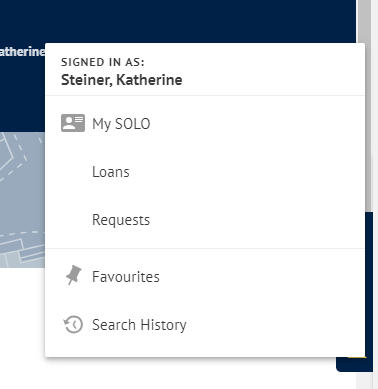 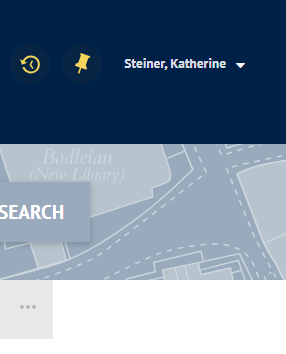 My SOLO
My SOLO shows your loans, requests and more.
37
[Speaker Notes: Wrapping up this SOLO section, if you click your name in the top right of the screen, you can access ‘My SOLO’. Here you will see what you have on loan, and you can renew your books. You’ll also see any requests you have made.
You need to click your name in the top right to sign out of SOLO, which we encourage when you have accessed SOLO on a public computer.]
Help with SOLO
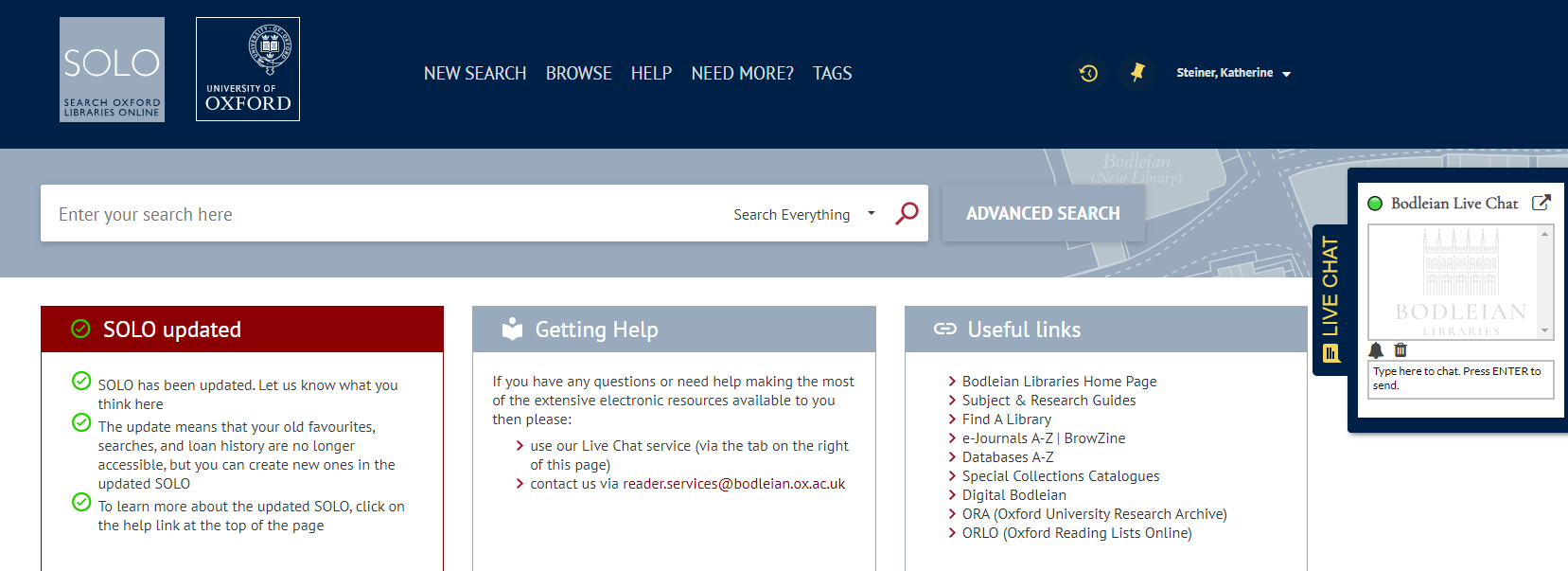 Help guide and Live Chat
38
[Speaker Notes: If you need help with SOLO, at the top is a Help button which will take you through to our SOLO help guide. 
Also, we have the Live Chat window. Click on the little tab on the right to open a window where you can talk to a librarian and ask any questions you might have about finding things on SOLO or using the libraries.
That concludes what we want to show you live in SOLO today.]
Summary: getting hold of the book you need
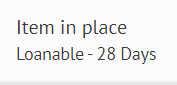 1. Look for copies in your subject library and college library which show both ‘Item in place’ and ‘Loanable’
2. If there are none, click ‘Request’ and look for a “Borrow From” option in the list of delivery locations
3. If there are no In Place items and no Borrow From options, then it is likely the only copy available to you is a copy from offsite storage
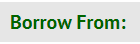 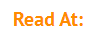 39
[Speaker Notes: To summarise how to approach getting hold of the books you need, here are our recommended steps.
It can be tempting to click on ‘Request’ right away, but it will always be quicker for you to actually go into a library to get the book off the shelves, if there is a loanable copy in place.
Therefore, your best course of action when looking for a book is:
Look for copies in your subject library and college library which show both ‘Item in place’ and ‘Loanable’
If there are none, click ‘Request’ and look for a “Borrow From” option in the list of delivery locations – this is a copy on loan to someone else at the moment but will be held for you when it is returned,
If there are no ‘In Place’ items and no ‘Borrow From’ options, then it is likely the only copy available to you is a copy from offsite storage. Click ‘Request’ to order this one to a library/reading room of your choice to read there.
 If you do place a request for an item and then realise you no longer need it, do let the library know.]
How much can I borrow? (Bodleian Libraries)
20 items 
7 days
Loans will automatically renew for max. 16 weeks.
Unless requested by another reader – return the book asap!
Overdue books = Blocked from borrowing
Check with your college library for their loan limits
40
[Speaker Notes: By now you will be wondering how many books you can borrow at a time. The Bodleian Libraries have a shared lending policy across the 26 libraries. 
Typically as an undergraduate you will be able to borrow 20 items in total from across the Bodleian Libraries. Most loans are for 7 days. Some libraries have some short loan items as well, e.g. 3 hours or 2 days.
Your loans will automatically renew each week for a maximum of 112 days (16 weeks) unless someone else has requested the book.
If you receive an “Item requested by another reader” notification, then please do your utmost to return the book by the due date shown in My SOLO so that the next person can use it.
We don’t charge fines but if your books become overdue then you will be blocked from borrowing from any of the Bodleian Libraries
For a full explanation of the loan policy please see our website: https://www.bodleian.ox.ac.uk/services/borrow#collapse4369641 
Your college library will set its own limits on how much you can borrow and for how long. Check with your college librarian.]
Wi-Fi, PCs, Printing and Passwords
Use the Bodleian Libraries username and password to access:
Bodleian Libraries Wi-Fi
Library PCs
Print, Copy and Scan (PCAS)
Set password www.bodleian.ox.ac.uk/services/library-account
Different to the Oxford Single Sign On (abcd1234)
41
[Speaker Notes: The 26 Bodleian Libraries have lots of common services across them. All of the Bodleian Libraries have the same Wi-Fi available, and the same process for using PCs and printing.
The Wi-Fi is called ‘Bodleian Libraries Wi-FI’, which you will be able to find on your phone or laptop. The University also has a Wi-Fi network called Eduroam, which is available in the libraries.
The Bodleian Libraries have the same desktop PCs across its sites and the way you log in is the same across the board.
Similarly, all of the Bodleian Libraries have the same print, copy and scan facilities (also know as PCAS). You can upload a print job into the cloud and collect from any of the PCAS machines in the Bodleian Libraries. Scanning is free and you can scan to a USB stick or email. There is a charge for printing and photocopying.
What ties all these services together is the Bodleian Libraries username and password. You are all automatically given a Bodleian Libraries username and should have received information about this ahead of your arrival in Oxford. You can find further details at the URL on the slide, and you need to set your password before using your account [ask co-presenter to put link in chat].

You should have received information about your Oxford Single Sign On already, which you use to access your University emails, and to log into SOLO. Please note, it is different to the Bodleian Libraries username and password.]
Help
42
[Speaker Notes: Don’t worry if you don’t remember everything from today or if you have any questions during your time in Oxford. There are lots of ways you can get help in the Bodleian Libraries and friendly staff will be able to help.
We have a Live Chat service. You can find the live chat boxes on the Bodleian Libraries website and on SOLO.
The Libraries have a knowledgeable central reader services team, who you can contact with any enquiries. 
You can always ask for help at your subject library.
The Bodleian Libraries also has a dedicated Disability Librarian who coordinates a team of disability liaison librarians in each of the Bodleian Libraries.]